Figure 2. The effects of temperature and partial pressure of carbon dioxide (pCO2) on oxygen consumption by ...
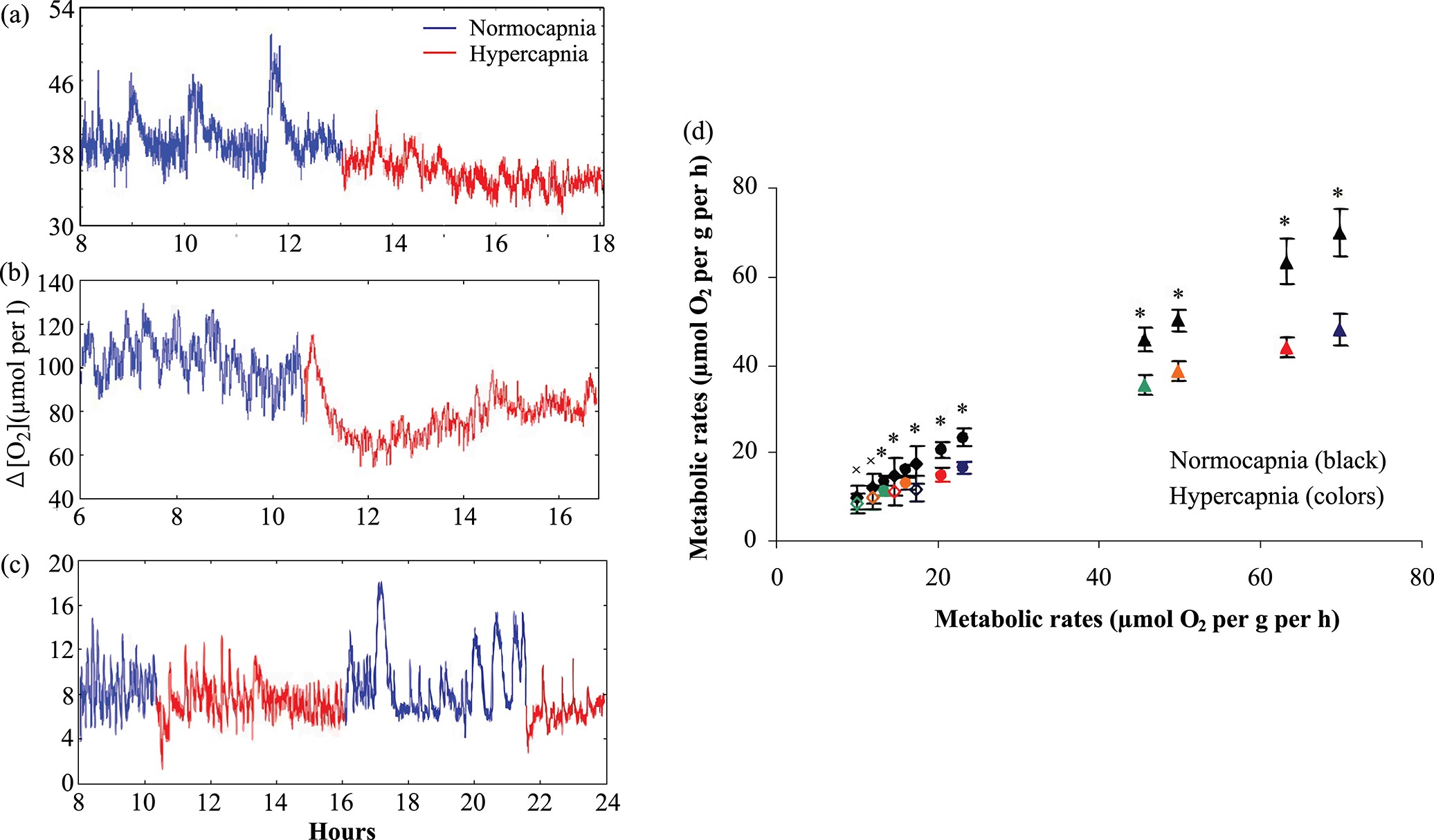 BioScience, Volume 66, Issue 1, 01 January 2016, Pages 14–26, https://doi.org/10.1093/biosci/biv162
The content of this slide may be subject to copyright: please see the slide notes for details.
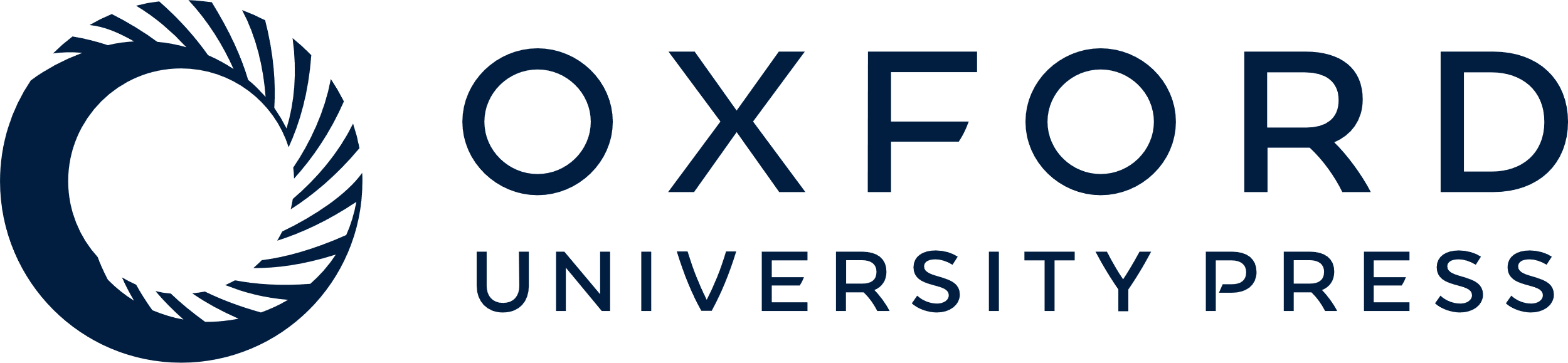 [Speaker Notes: Figure 2. The effects of temperature and partial pressure of carbon dioxide (pCO2) on oxygen consumption by the jumbo squid (Dosidicus gigas). The control values (normocapnia) are from respiration experiments run at a pCO2 of approximately 330 parts per million (ppm); the hypercapnia experiments employed CO2 at approximately 1000 ppm. Left panels: The effects of temperature ((a), 25 degrees Celsius [°C], (b) 20°C, (c) 10°C) and pCO2 on the respiration rates and activity of specimens of D. gigas of different mass ((a) 8.03 grams [g], (b) 21.93 g, (c) 2.23 g). The blue segments of the tracings denote normocapnia; the red segments denote hypercapnia. The tracings illustrate the activity-dependent effects on metabolism (measured by recording the rates of mantle contraction), with spikes in oxygen consumption coinciding with bouts of mantle contraction. Right panel: A plot showing how metabolic rate at different activity levels is affected by exposure to different temperatures and elevated pCO2. Oxygen-consumption rates of control individuals with different levels of activity are plotted against themselves and against the rates of the same individuals exposed to elevated CO2. Different activity levels (metabolic rates) are indicated by colors: inactive (green), routine (orange), active (red), and maximal (blue). Open diamonds, 10°C; solid circles, 20°C; solid triangles, 25°C. The largest effects of hypercapnia are found at 25°C for animals with the highest activity levels. Source: Figure adapted from Rosa and Seibel (2008). Abbreviations: h, hour; l, liter; O2, oxygen; μmol, micromoles.


Unless provided in the caption above, the following copyright applies to the content of this slide: © The Author(s) 2016. Published by Oxford University Press on behalf of the American Institute of Biological Sciences. All rights reserved. For Permissions, please e-mail: journals.permissions@oup.com.]
Figure 1. Oxygen-binding abilities reflect ambient dissolved oxygen (DO). Frame A: The oxygen profiles in waters ...
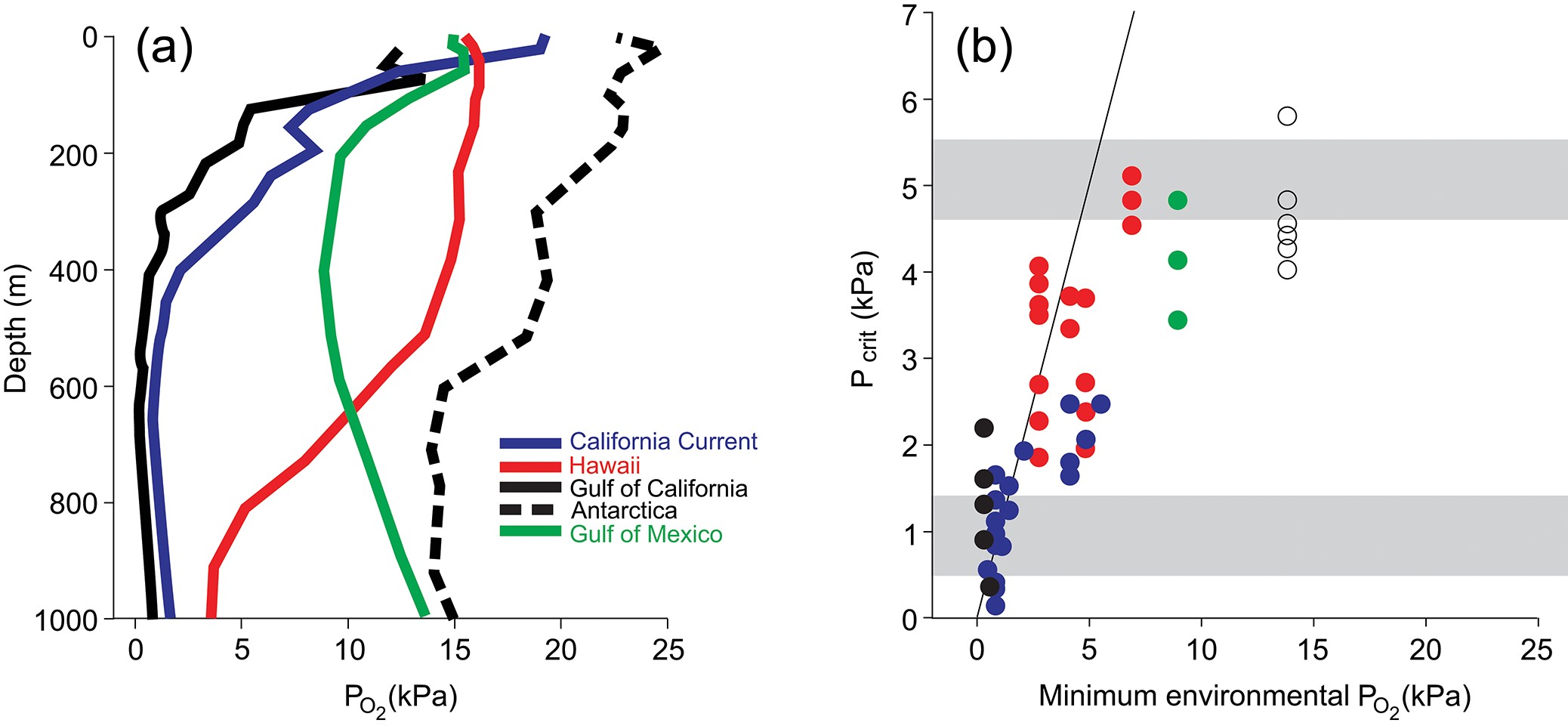 BioScience, Volume 66, Issue 1, 01 January 2016, Pages 14–26, https://doi.org/10.1093/biosci/biv162
The content of this slide may be subject to copyright: please see the slide notes for details.
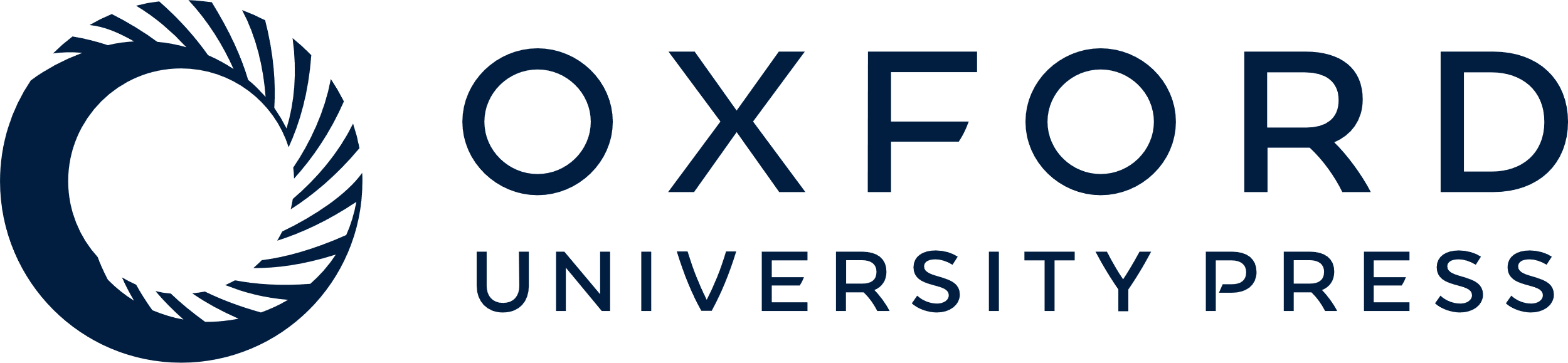 [Speaker Notes: Figure 1. Oxygen-binding abilities reflect ambient dissolved oxygen (DO). Frame A: The oxygen profiles in waters columns in the Eastern Pacific California Current (blue), Gulf of California (black, solid), Hawaiian Pacific (red), Gulf of Mexico (green), and Southern Ocean (Antarctica; black, dashed). Frame B: The critical oxygen partial pressure (Pcrit) values of pelagic fishes and invertebrates adapted to different minimal oxygen contents. The color-coding reflects the information in frame A (Antarctic species are open circles). In hypoxic regions, there is a close correlation between minimal oxygen level and Pcrit (line of unity). Species with Pcrit values falling to the left of the line of unity experience oxygen levels that require partial reliance on anaerobic metabolism (or metabolic suppression at low oxygen levels). Species falling on the line of unity live near their evolved limits for oxygen extraction. The gray bars portray two different types of oxygen thresholds. The plateau in Pcrit noted above approximately 5 kilopascals (kPa) indicates that further increases in oxygen concentration provide no additional benefit to the organism. The lower gray band represents oxygen concentrations that appear not to have selected for lower Pcrit values. Figure from Seibel (2011) with permission from the Company of Biologists. Abbreviations: m, meters; PO2, partial pressure oxygen.


Unless provided in the caption above, the following copyright applies to the content of this slide: © The Author(s) 2016. Published by Oxford University Press on behalf of the American Institute of Biological Sciences. All rights reserved. For Permissions, please e-mail: journals.permissions@oup.com.]
Figure 3. Left frame: The proportion of pteropods exhibiting severe shell dissolution as a function of the percentage ...
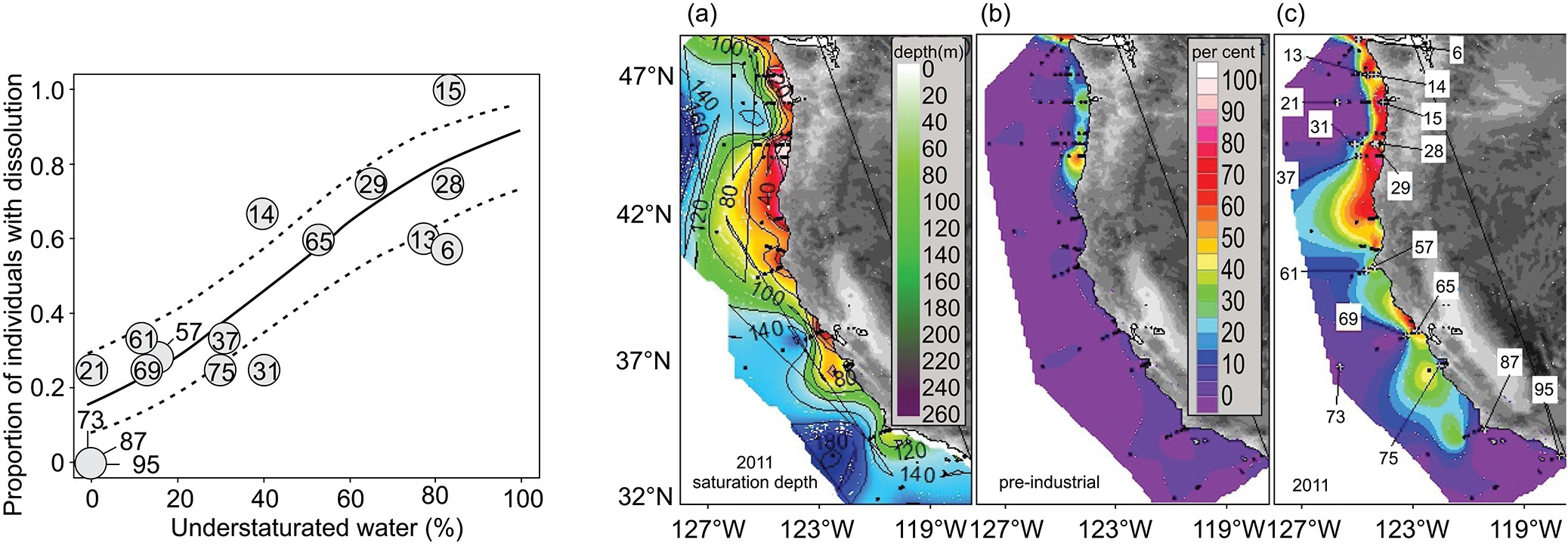 BioScience, Volume 66, Issue 1, 01 January 2016, Pages 14–26, https://doi.org/10.1093/biosci/biv162
The content of this slide may be subject to copyright: please see the slide notes for details.
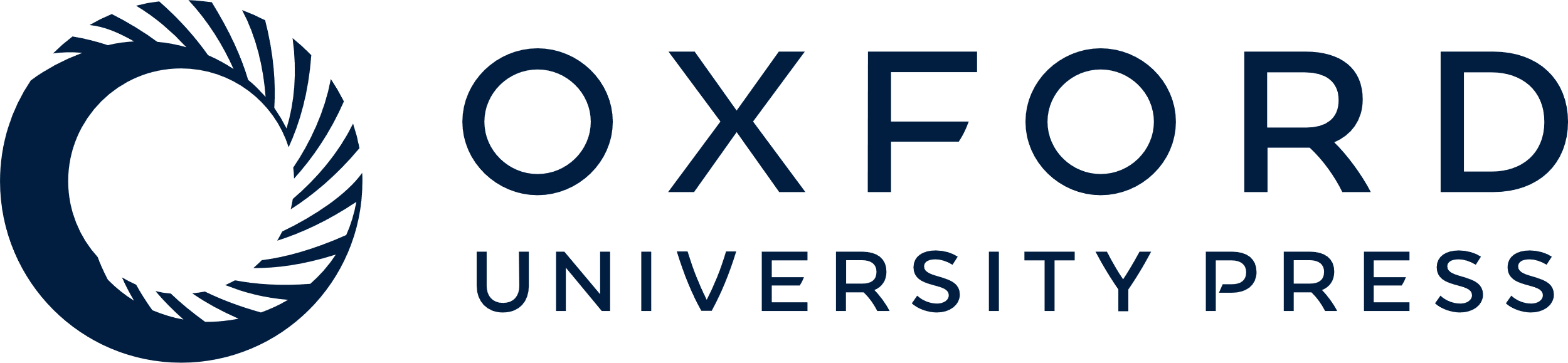 [Speaker Notes: Figure 3. Left frame: The proportion of pteropods exhibiting severe shell dissolution as a function of the percentage of the water column in the upper 100 meters (m) that is undersaturated with respect to aragonite. The numbers in circles correspond to the station locations shown in the right frame of this figure. The solid line is the logistic regression line fitted to the data; the dashed lines are 95% confidence intervals. Right frame: The carbonate saturation patterns along the Northeastern Pacific coast of the US. (a) The depth of the aragonite saturation horizon. (b) The percentage (%) of the upper 100 m of the water column in the California Current Ecosystem estimated to be undersaturated during (preindustrial time) and (c) in August–September 2011. The pteropod sampling locations are indicated by the numbers within the squares (these correspond to the numbers in the circles in the left frame). Source: Figure adapted from Bednaršek and colleagues (2014a) with permission from the Royal Society.


Unless provided in the caption above, the following copyright applies to the content of this slide: © The Author(s) 2016. Published by Oxford University Press on behalf of the American Institute of Biological Sciences. All rights reserved. For Permissions, please e-mail: journals.permissions@oup.com.]